Abstract: Polyethylene glycol (PEG) and derivatives with eight and twelve ethylene glycol units were synthesized by stepwise addition of tetraethylene glycol monomers on a polystyrene solid support. The monomer contains a tosyl group at one end and a dimethoxytrityl group at the other. The Wang resin, which contains the 4‐benzyloxy benzyl alcohol function, was used as the support. The synthetic cycle consists of deprotonation, Williamson ether formation (coupling), and detritylation. Cleavage of PEGs from solid support was achieved with trifluoroacetic acid. The synthesis including monomer synthesis was entirely chromatography‐free. PEG products including those with different functionalities at the two termini were obtained in high yields. The products were analyzed with ESI and MALDI‐TOF MS and were found close to monodispersity. BioSketch:Logan Mikesell is from a village called Onsted, Mi. He began his academic career at Michigan Technological University in 2016 and graduated with a B.S. in chemistry. Respectively, after receiving his B.S., he decided to enroll in the accelerated master’s program at Michigan Tech. Since enrolling in the program, Logan does research under Dr. Shiyue Fang, where he works on innovative approaches of stepwise synthesis of mono-dispersed polyethylene glycols (PEG) in solution-phase as well as in solid-phase.
Virtual Chemistry Poster Session Friday, October 23rd 3:00 PM – 5:00 PM
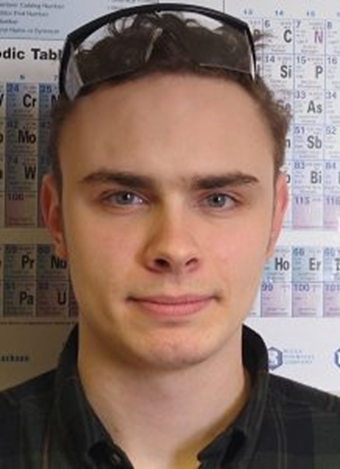 Logan Mikesell Virtually Presents:Solid Phase Stepwise Synthesis of Polyethylene Glycols
Authors:Ashok Khanal, Shiyue FangSolid Phase Stepwise Synthesis of Polyethylene Glycol. Chemistry—A European Journal 2017, 23, 1533-1542. https://doi.org/10.1002/chem.201703004
Summary:
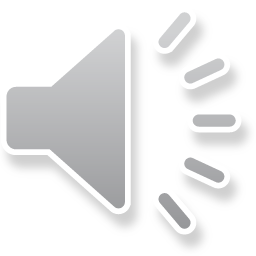